Conference on Physics of Compound Semiconductors and Interfaces, January 16, 2018, Kona, Hawaii
Materials for nm Transistors:2D or 3D ?
Mark Rodwell, 	University of California, Santa Barbara
2D or 3D Semiconductors ?
2D or 3D: which for future electron devices ?	VLSI 	high-frequency wireless 	power conversion
What are the challenges ?	...and how best to solve them ?
How should materials community best direct its efforts ?
A plea from a transistor & IC design guy:Please focus on atomic-scale techniques in 3D materials
Goals:Transistors for ComputersTransistors for Radios
Transistor design: high-frequency wireless
Bipolar transistor cutoff frequencies: 	transit times, RC charging times, CV/I delays
High-frequency scaling	narrow junctions, thin epi layers, high electron velocity	high current density, ultra low resistivity contacts	Are 2D materials relevant ?
64 nm in developmentYihao Fang, UCSB, unpublished
130 nm resultRode (UCSB), IEEE  TED, 2015
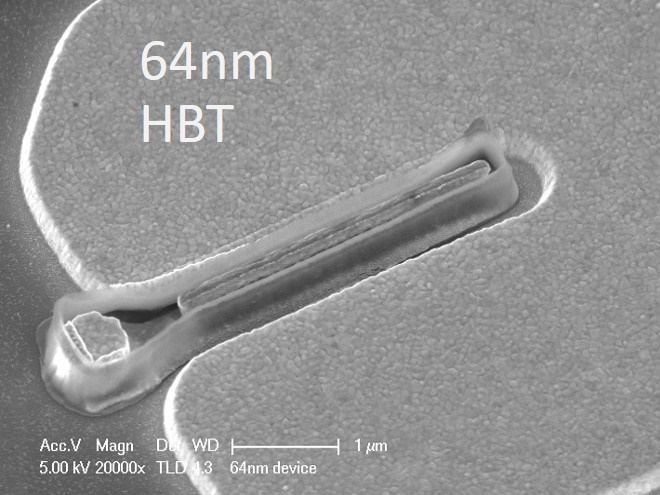 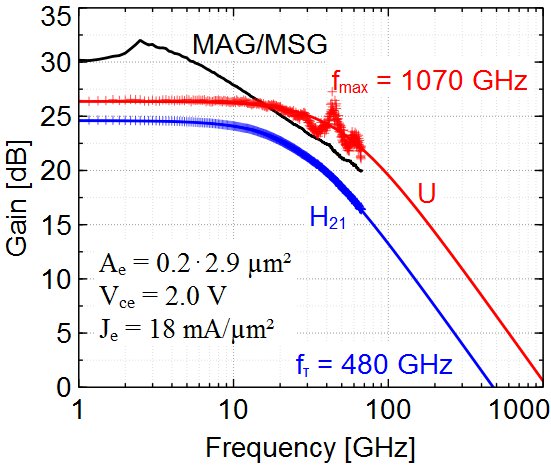 Transistor design: high-frequency wireless
Field-effect transistor cutoff frequencies: 	Transconductance.  Output conductance 	Gate-channel capacitance.  Gate end capacitances.	Source and drain access resistance
Need thin channel and thin gate dielectric	For low output conductance.	For high transconductance → low Cend/gm time constant.
Need low access resistivities	regrown N+ source / drain interfaces to channel	very low resistivity metal-semiconductor contacts
Channel m*, DOS: not too high, not too low
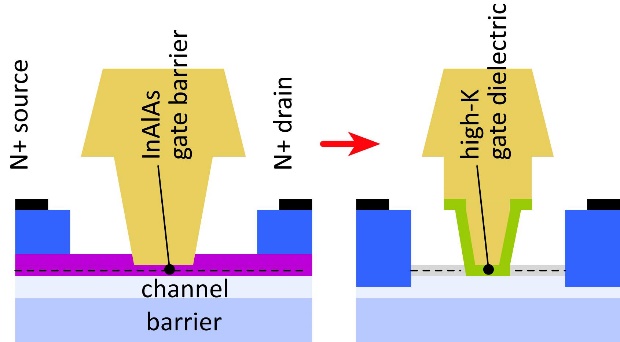 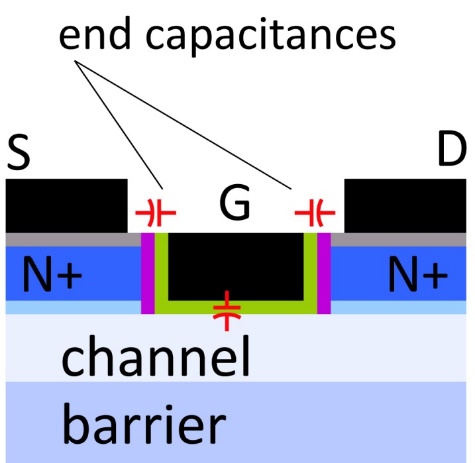 Transistor design goals: VLSI
Small transistors:  plentiful, cheap
Small transistors→ short wires     small delay CVDD /I     low energy CVDD2/2
Small transistor footprint is key
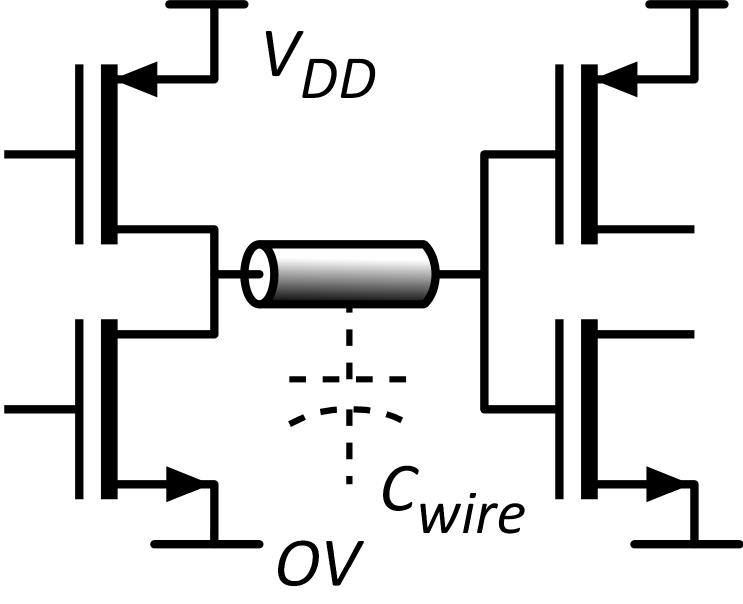 Low leakage current     thermal: Ioff > Ion*exp(-qVDD/kT)     want low VDD yet low Ioff.
Want:Large dI/dV above thresholdLarge on current (mA/micron2)If possible, subthreshold swing steeper than thermal→ low VDD
Transistor design: challenges and solutions
VLSI FETs: Electrostatic scaling limits
Low subthreshold swing: 	Need large gate-channel capacitance	much larger than drain-channel capacitance.
Scaling = shorter gate: need thinner dielectric, thinner channel
Tunneling leakage: minimum dielectric thickness 
→ finFETs, gate-all-around FETs.
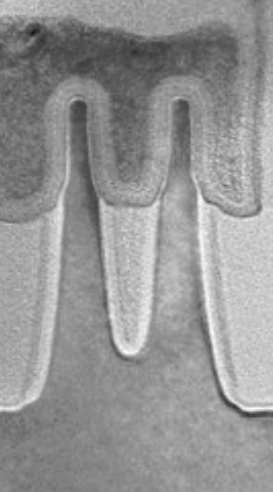 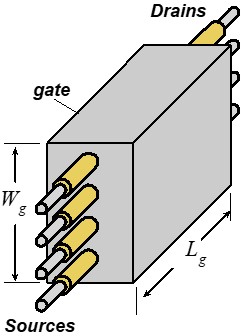 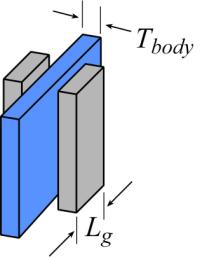 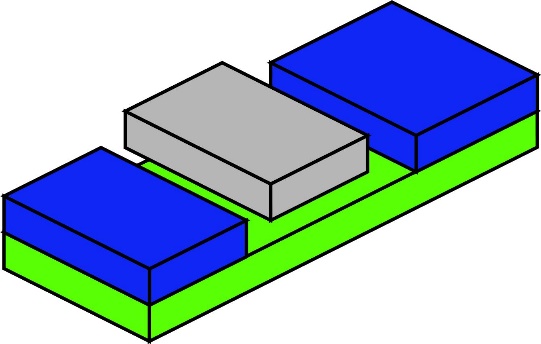 VLSI FETs: S/D access resistivity
7nm node: contacts are substantial fraction of FET footprint
Source/drain access resistance =  rcontact/Area
Need extremely low contact resistivity, ~3× 10-9 W-cm2.
or: corrugated or vertical contacts
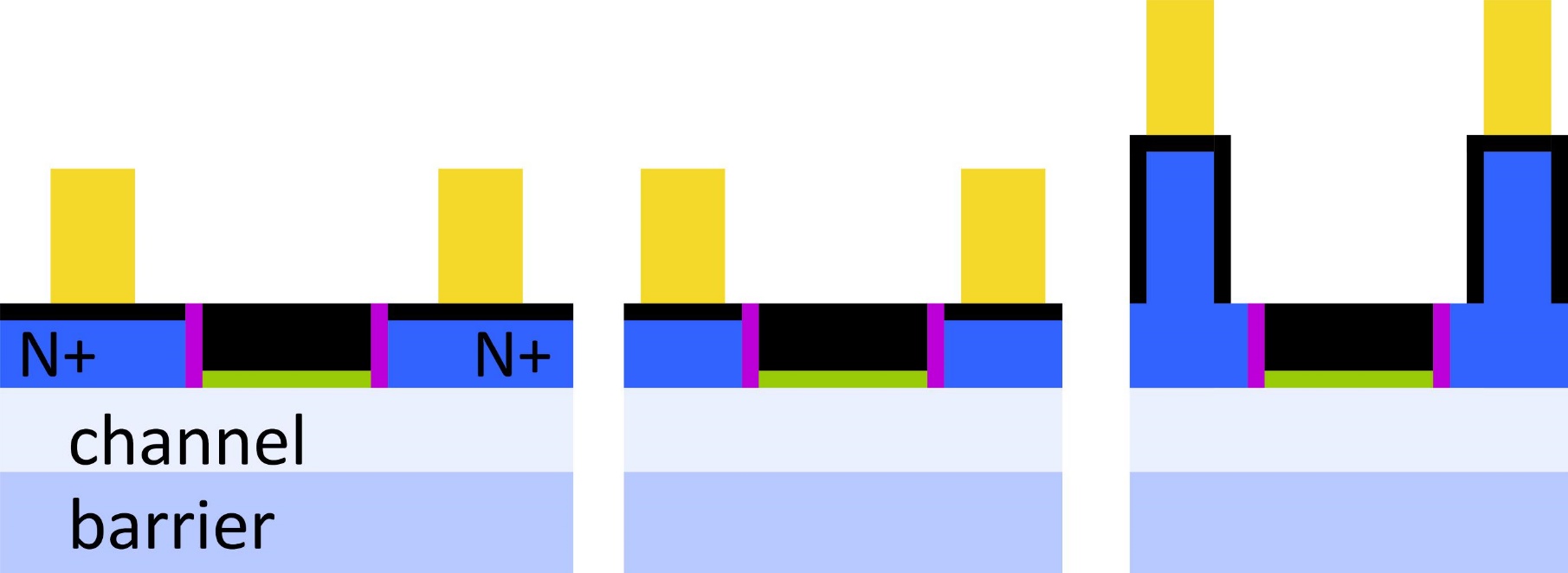 VLSI FETs: increasing drive current density
more current per IC area→ smaller IC area→ shorter wires
→ 3D integration
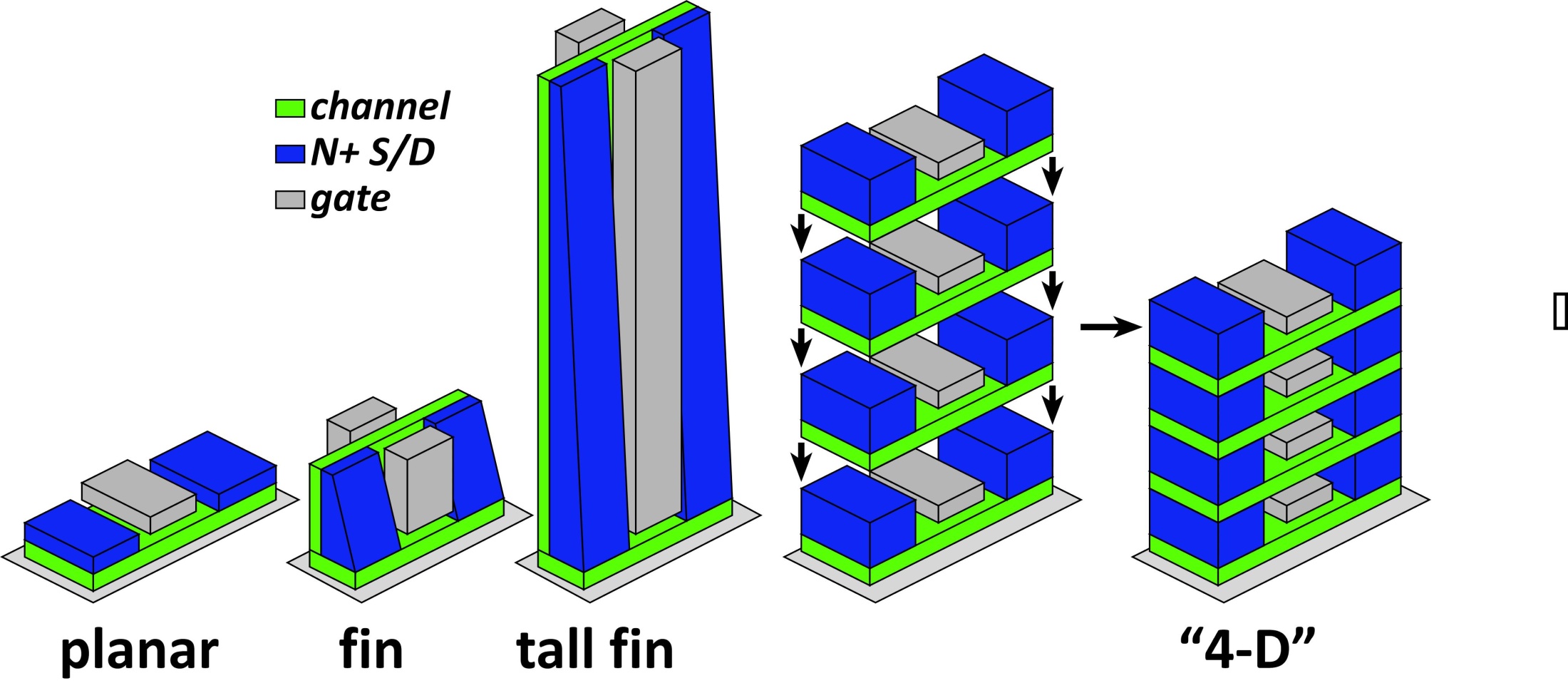 stacked nanosheet FET
J .J. Gu et al., 2012 DRC,Purdue (P. Ye group_2012 IEDM
Cohen-Elias et al., UCSB2013 DRC
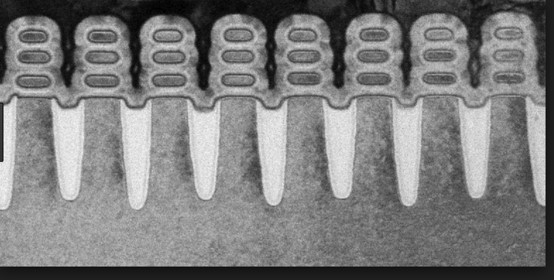 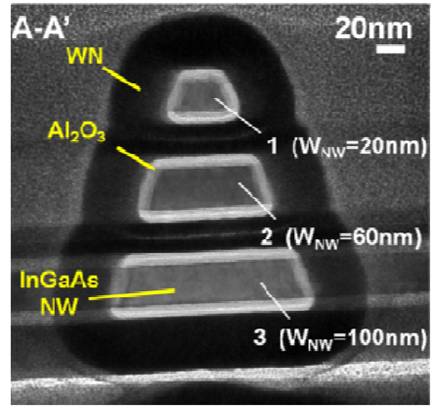 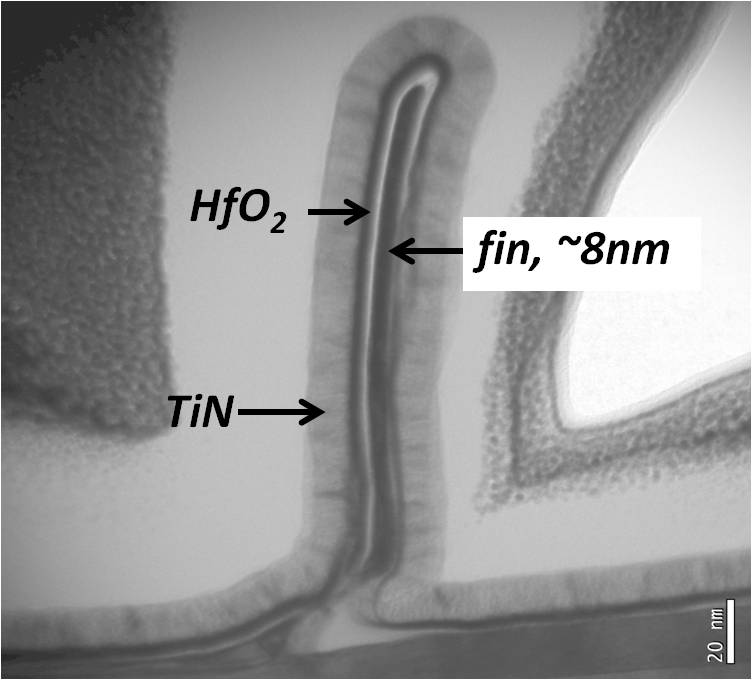 https://www-03.ibm.com/press/us/en/pressrelease/52531.wss
VLSI FETs: S/D tunneling
Source-drain tunneling leakage:
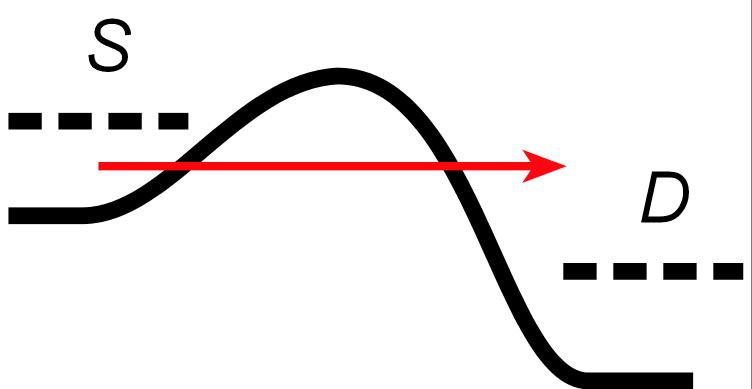 imposes minimum gate length
Solution 1: increased transport mass (Lundstrom)     anisotropy, strain     Reduces mA/mm with 2DEG FETs. Not so in nanowires     Favors stacked stacked nanosheet, stacked nanowire 
Solution 2: Corrugation. U-shaped device.
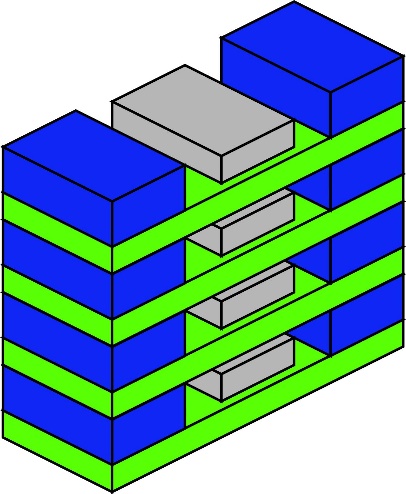 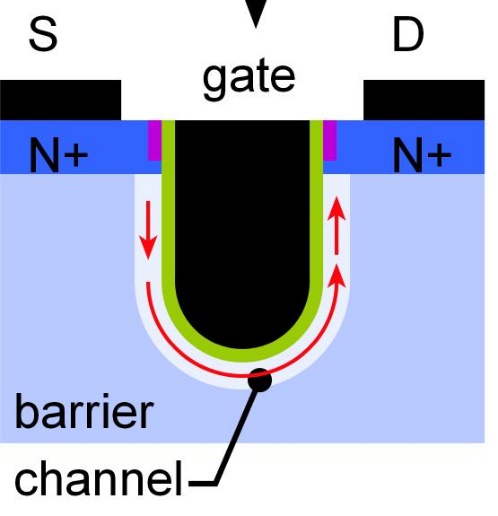 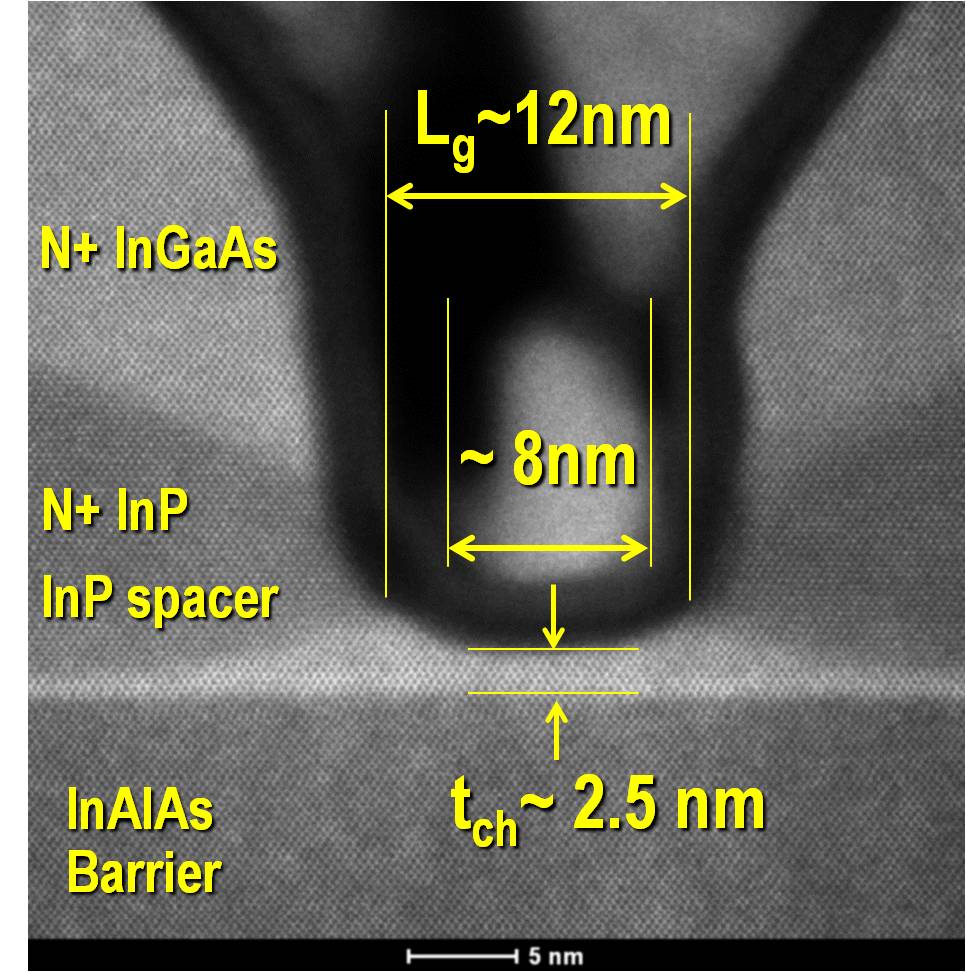 VLSI FETs: power density & supply voltage
TFETs (and FerroFETs): steep subthreshold swing
TFET: truncates source thermal distribution. 
TFETs are hard to build !      Requires PN, heterojunction perpendicular to channel     needs ultra thin channel for high junction field
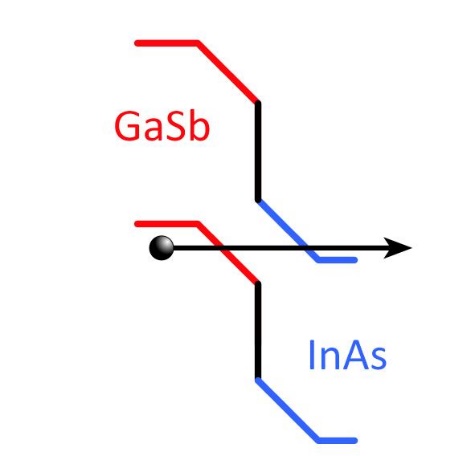 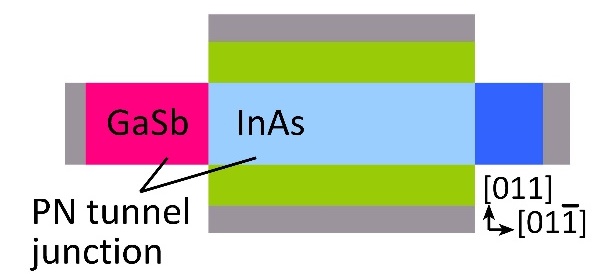 UCSB triple-heterojunction TFET designs.     simulations: about 30:1 more on-current, 30:1 faster logic     even harder to build ! Working on these now.
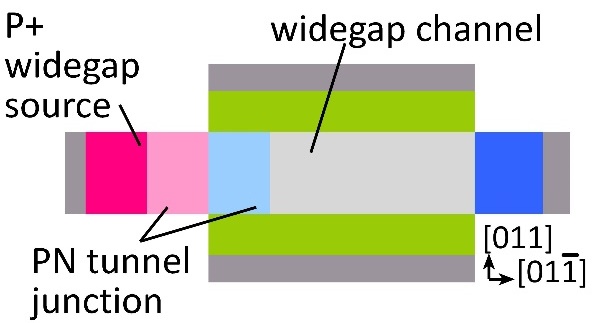 Template assisted selective epitaxy
L. Czornomaz et al. (IBM Zurich),  2015 & 2016 VLSI Symposia
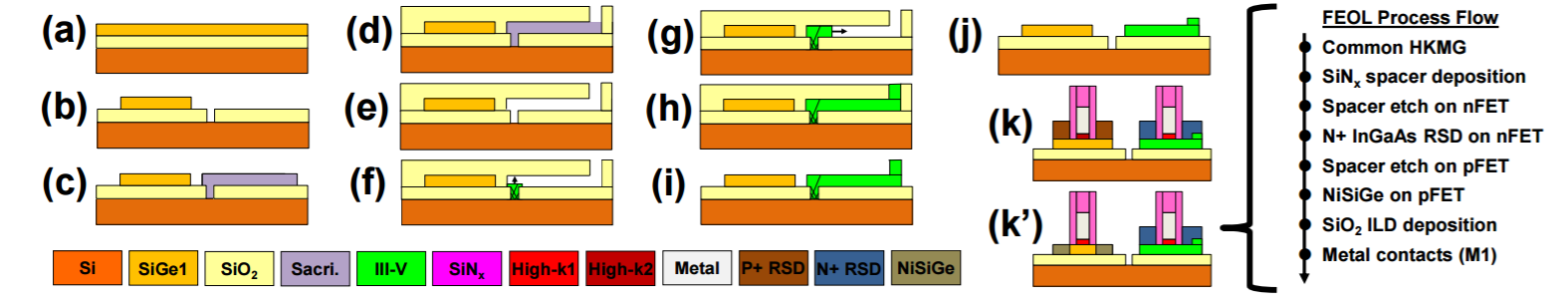 Can make PN and HJ perpendicular to channelCan control thicknesses to near-atomic precision.
We are trying to use this to make 3HJ TFETs.
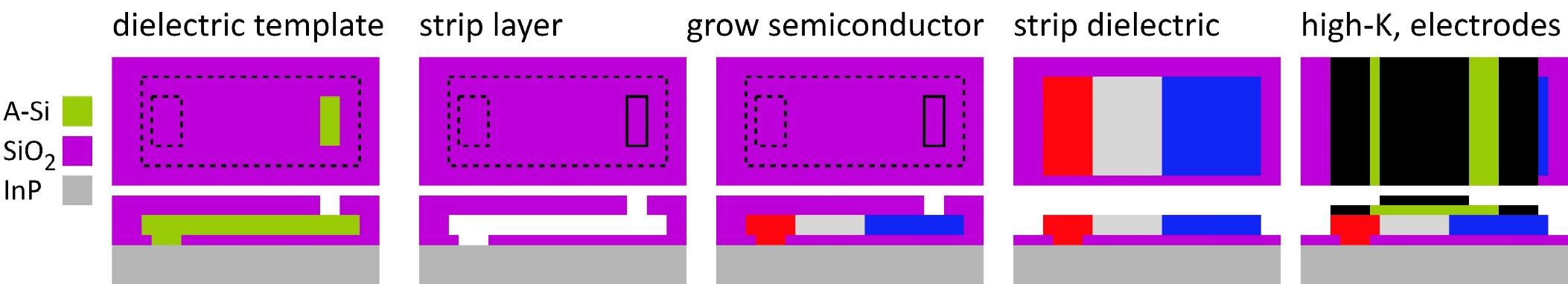 Do 2D materials help ?
Do 2D materials aid nm transistor scaling ?
The argument often presented:     Thinner channel→ thinner (channel+dielectric)→ shorter Lg,min
The counter-argument:     It is the sum (channel+dielectric) thickness that matters     Dielectric: minimum ~0.5nm EOT     Little benefit for channels thinner than 2 nm     and...we can make 2nm channels with 3D semiconductors
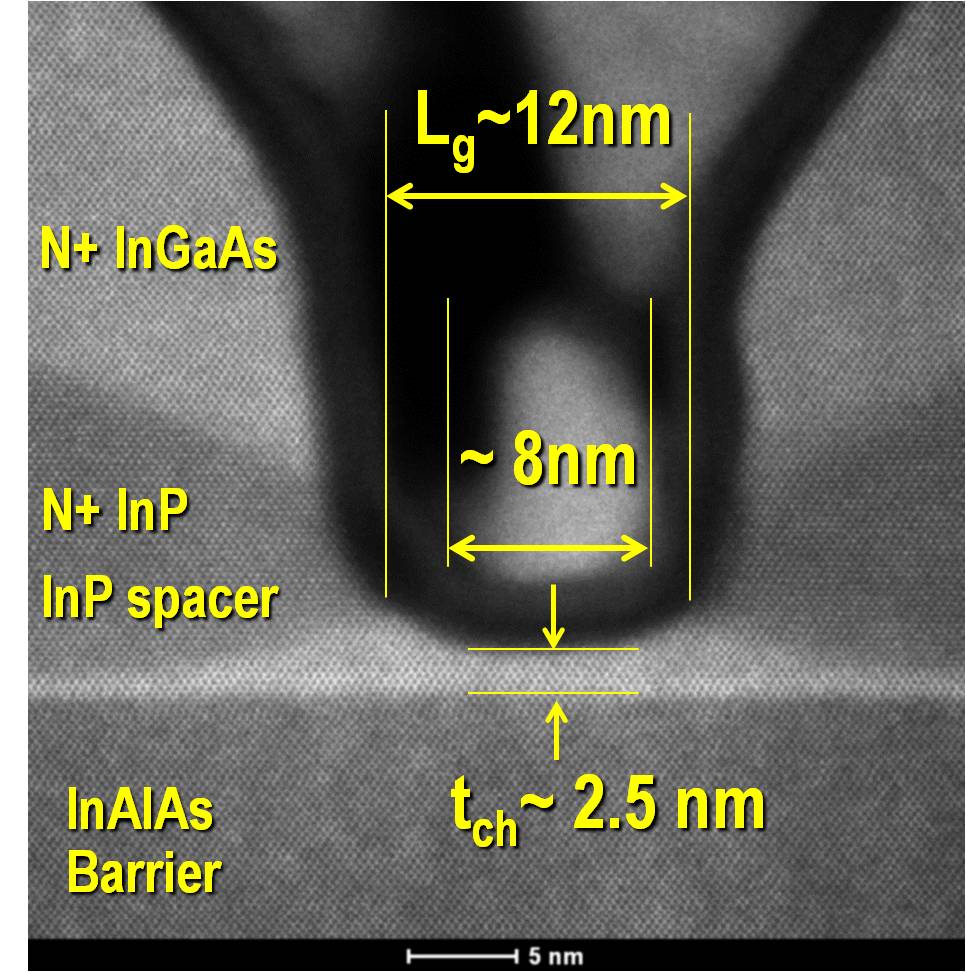 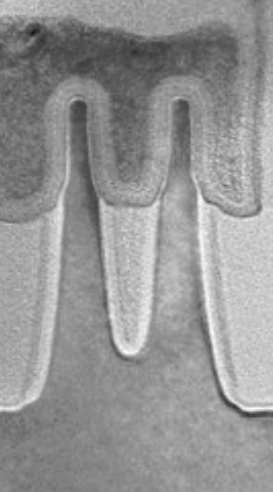 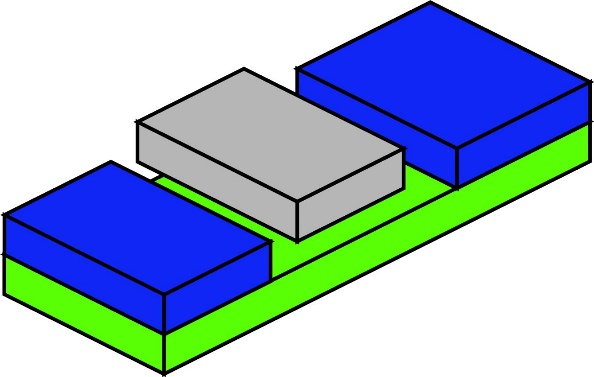 2D materials: other problems
VLSI: large required areas, low defect density.Exfoliation/transfer→ creases:
Can I make finfets ?    or stacked nanosheet FETs ?  or stacked nanowires ?Can I introduce corrugation ? increase S/D contact area ?Can I get contact resistivity below  10-8 W-cm2 ?
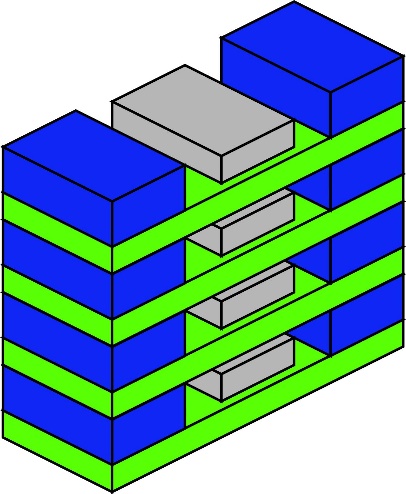 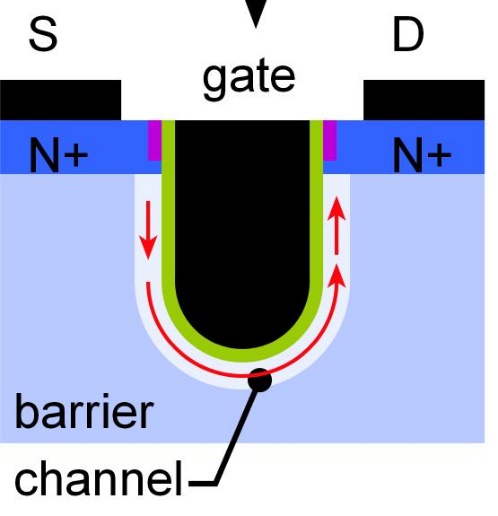 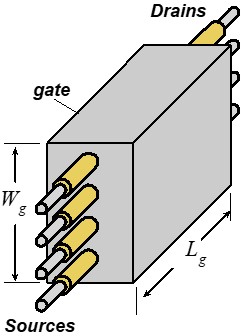 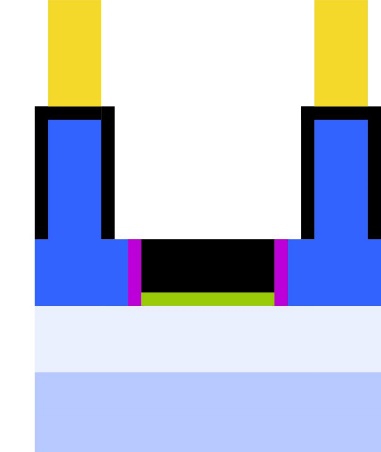 A plea to the materials community
When it gets crowded, build vertically
Los Angeles: sprawl
Manhattan: dense
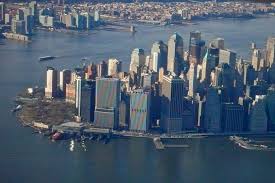 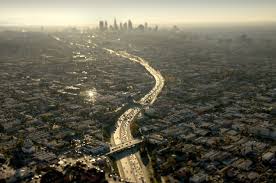 2-D integration:wire length    # gates1/2
3-D integration:wire length    #gates1/3
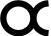 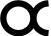 LA is interconnect-limited
1) Chip stacking  (skip...different community)2) 3D transistor integration
What should we do?  3D/2D/3D electronics
Vertically integrated 3-Dimensional transistorsusingnearly 2-Dimensional channels (1nm or thinner )made from 3-Dimensional materials

Vertically stacked horizontal nm MOSFETs 
Laterally packed vertical nm MOSFETs and TFETs
...with near-atomic control of semiconductor layer thicknesses
What integration density must we beat ?
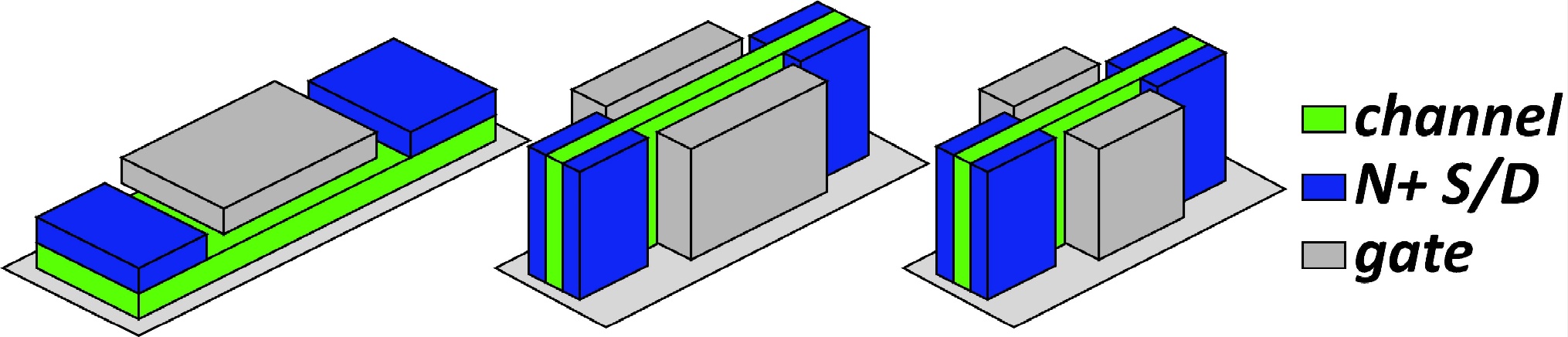 finFETs permit somewhat shorter gate length than planar FETsBut 7nm node uses 15nm gate*; can't get much shorter.
*http://ieeexplore.ieee.org/document/7838334/
What should we do? nm stacked horizontal FETs
Vertical nanosheets: 1 nm channel easier than in finFETs      thin the channel to 0.7-1nm     precision growth: Atomic Layer Epitaxy .     precision surface etching: Atomic Layer ETching
But:     only helps electrostatics when body dominates over high-K      only helps S/D tunneling given high transport m*.
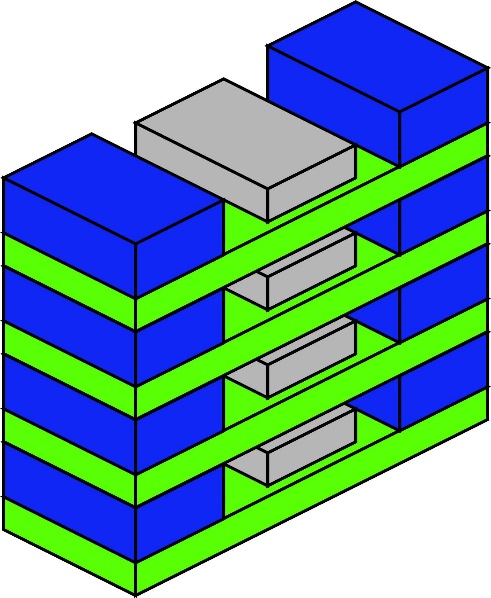 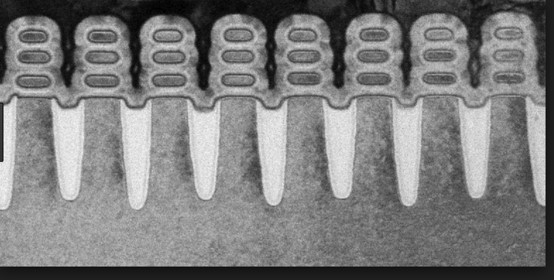 https://www-03.ibm.com/press/us/en/pressrelease/52531.wss
What should we do? nm-channel vertical integration
concept: Paolo A. Gargini Intel/SRC, others ?
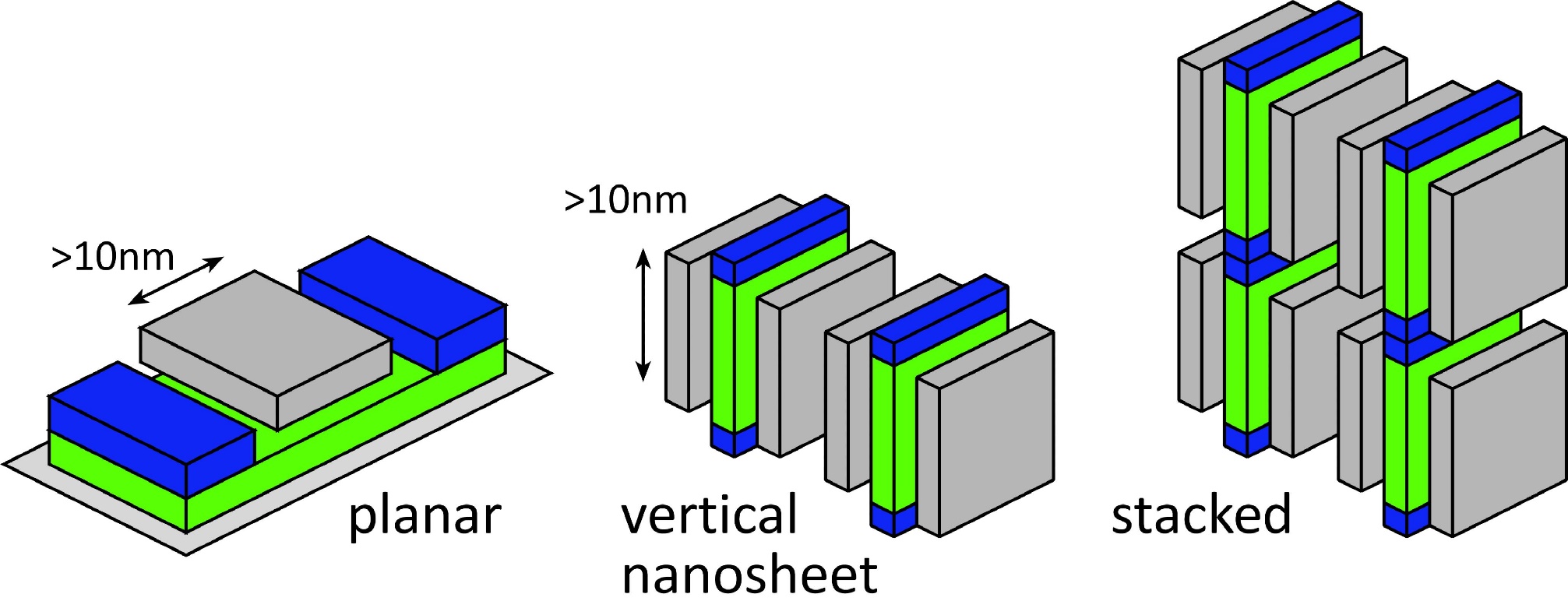 Vertical devices: 	gates can be long (~10nm), 	yet devices can be packed at <10nm spacing	→ increased integration density
What integration density can be achieved ?
3D: what density can be reached ?
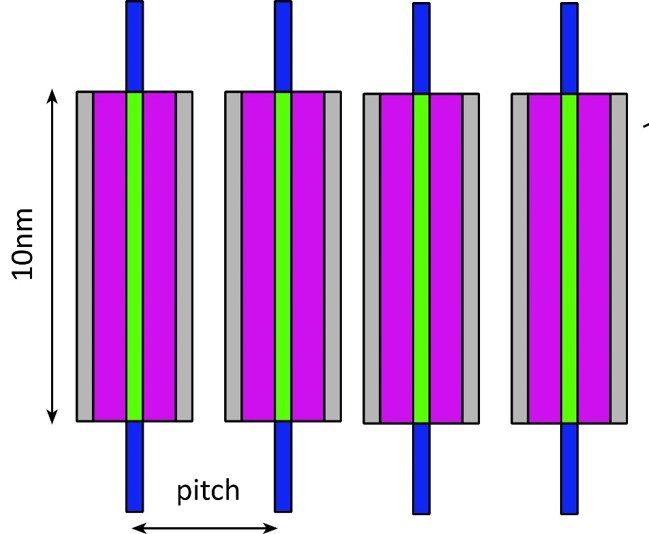 Gate dielectric: 		1nm - limited by tunnelingFET-FET spacing:  		1nm - limited by tunnelingSemiconductor channel: 	1nmGate metal: 			0.5 nm device pitch (?)		5nm
Physics limits: Integration density can be significantly increased Technology limits:  1nm-thickness fabrication feasible?
nm-scale fabrication
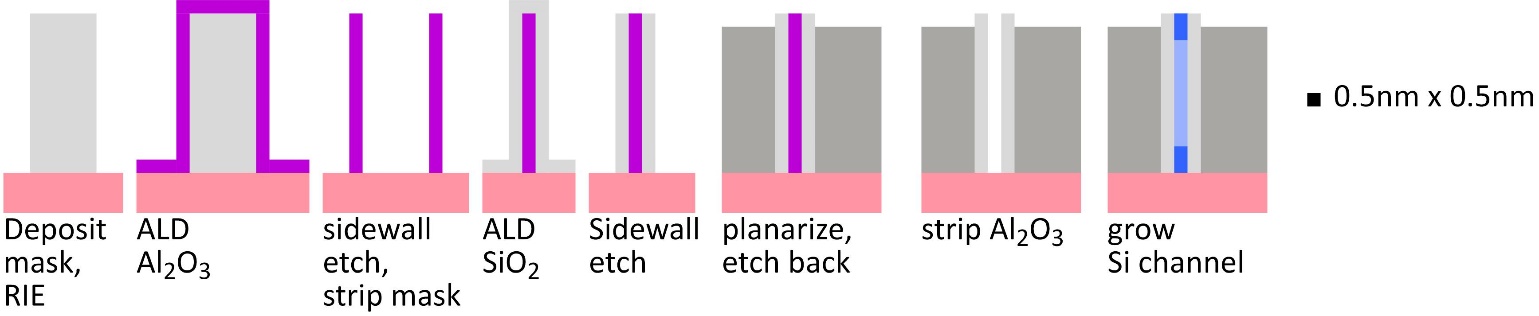 *V. Djara et al, 2015 VLSI Symposium
nm-scale semiconductor growth: template assisted epitaxy*     form ~2-atom-thick Si layer (not 2D semiconductor)     technique: selective growth in ALD-defined sacrificial template     ALD has single-atom thickness control
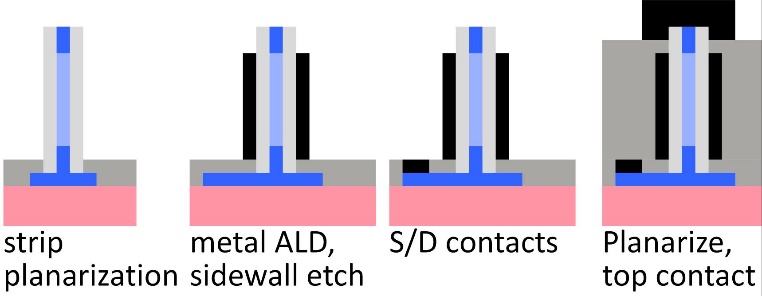 nm-scale metallization and contacts     ALD metal processes, sidewall etch processes
TFETs can be also fabricated by this technique